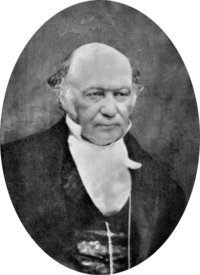 D
I
E
O
F
M
P
K
J
C
H
Q
N
A
S
V
B
U
G
T
William __________
1805 – 1865
First known person to use vectors
Start
R
L
W
X
Follow the vectors and write down the letters you collect along the way
Start
[Speaker Notes: Thanks to TES user RachHarrison for this awesome starter!]
Vectors can be represented as:
Straight Lines
Column Vectors
Direction
1
3
Magnitude
You should recognise this from your previous work with translation!
Magnitude of Vectors
What shape does this vector make? How could we calculate the magnitude of this vector?
3
5
Adding and Subtracting Vectors
=
+
=
-
Adding and Subtracting Vectors Examples
Multiplying Vectors
=
Two vectors are parallel if one is a scalar multiple of the other.
Multiplying Vectors Examples
Are the following pairs of vectors parallel?
Take out the highest scalar common factor, including negatives if possible
These are NOT parallel as they are different vectors
These are NOT parallel as they are different vectors
These are parallel as they are scalar multiples of each other
These are parallel as they are scalar multiples of each other